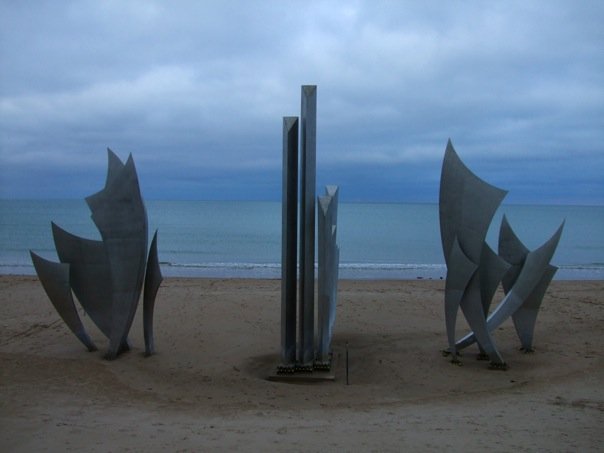 INVASION!!!
OPERATION OVERLORD:     
D-DAY
Move Toward Allied Invasion
British, Americans, and Germans all knew an invasion was coming in 1944 
Hitler did not know where it would come or where it would start 
Knew was most likely to come across English Channel 
Germans were fighting losing battle on two fronts
Axis Problems
Red Army continuing its drive west 
In Italy, Allies continuing their drive north 
Japan contributed nothing to war effort beyond diverting American forces to Pacific 
Losses on both fronts had degraded quality and quantity of Germany’s men and equipment 
Shift significant amounts of both on anticipation of invasion
The Atlantic Wall
Hitler orders the building of the Atlantic Wall in preparation of coming invasion
Located along the English Channel & Atlantic coasts of Western Europe – stretched 3,000 miles of coastline 
Envisioned as an unbreakable barrier
Put up mines, barbed wire, and various obstacles on the beaches
Belgian Gate
Stakes and Barbed Wire
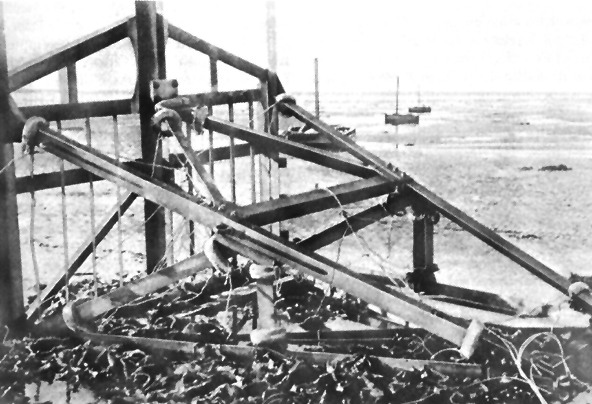 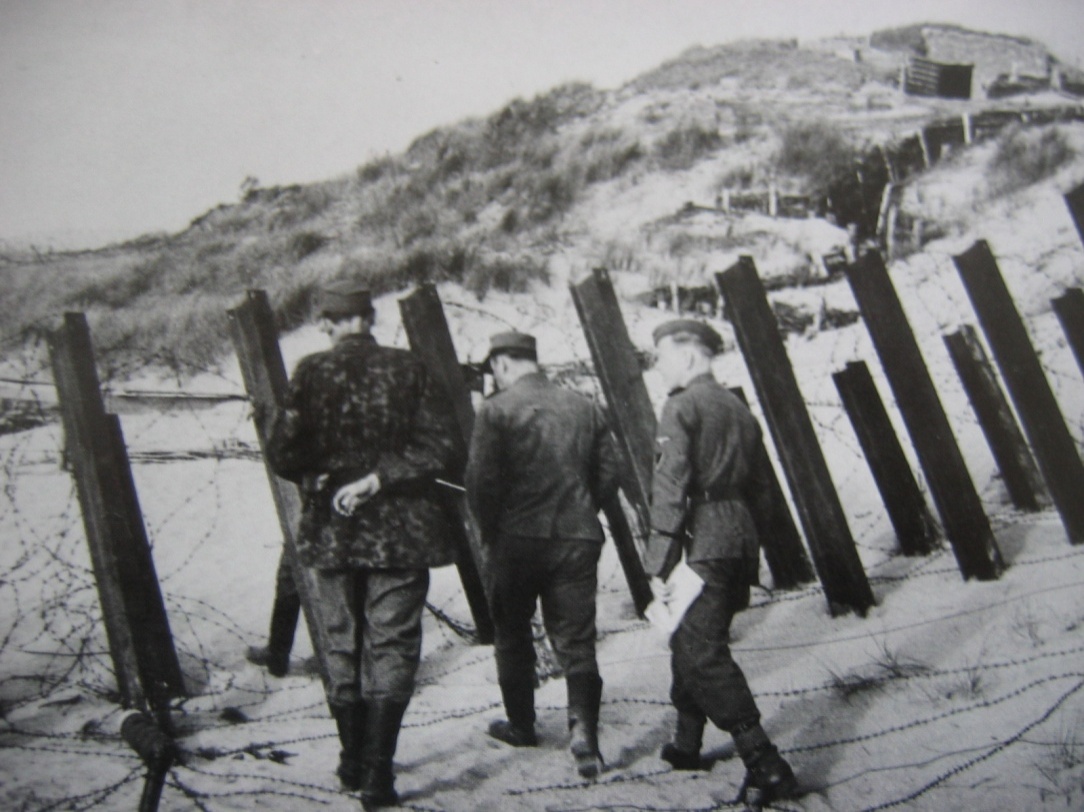 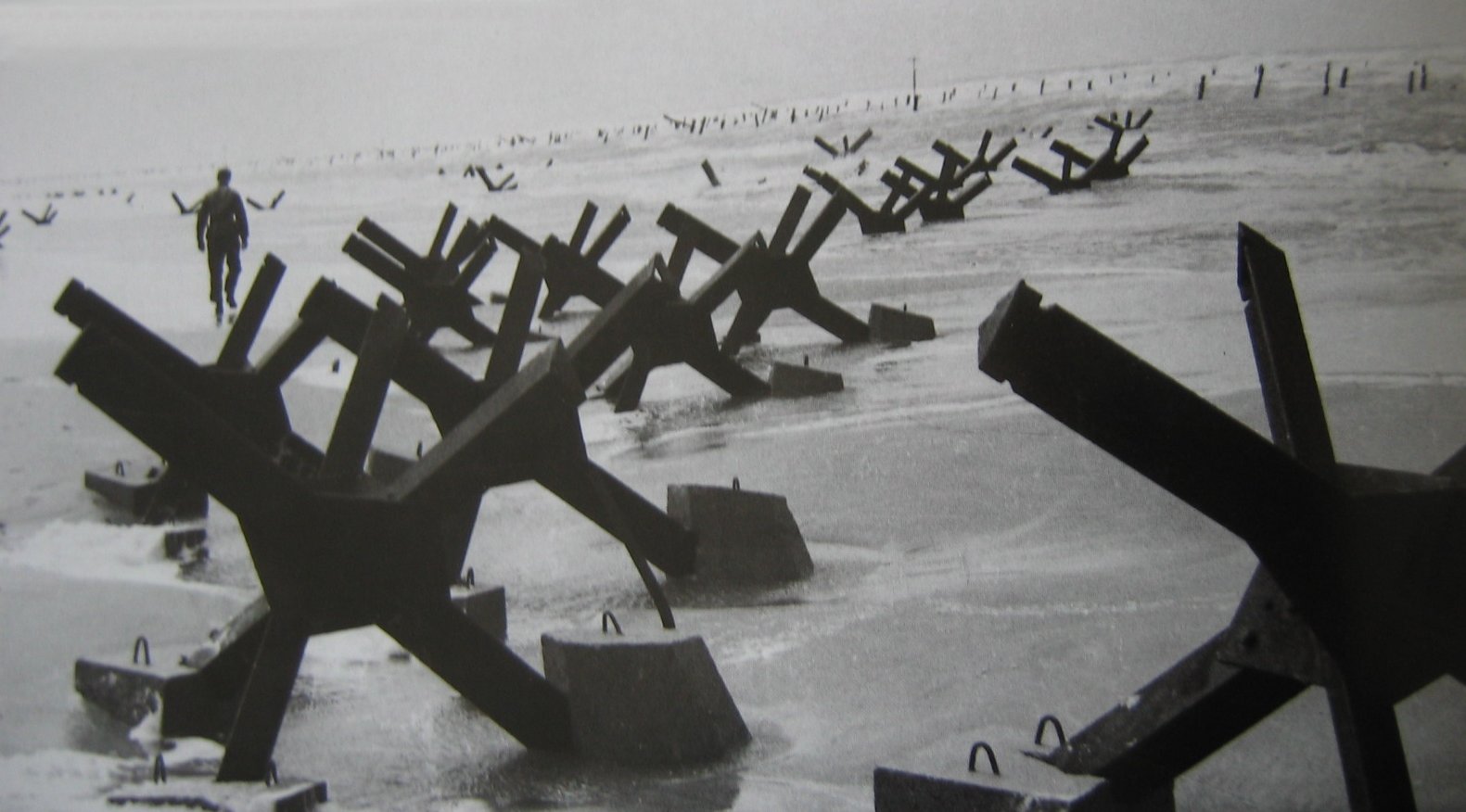 Czech 
Hedgehog
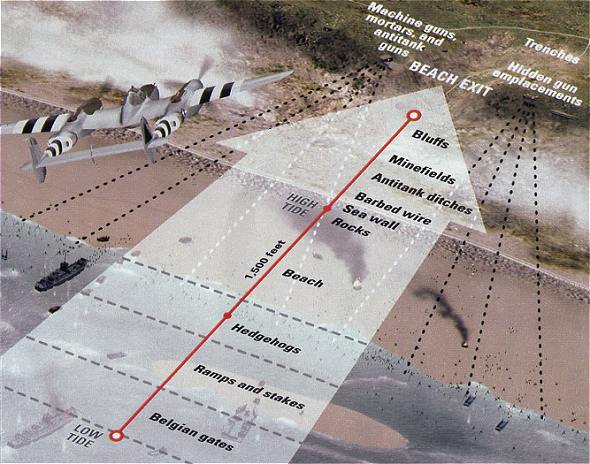 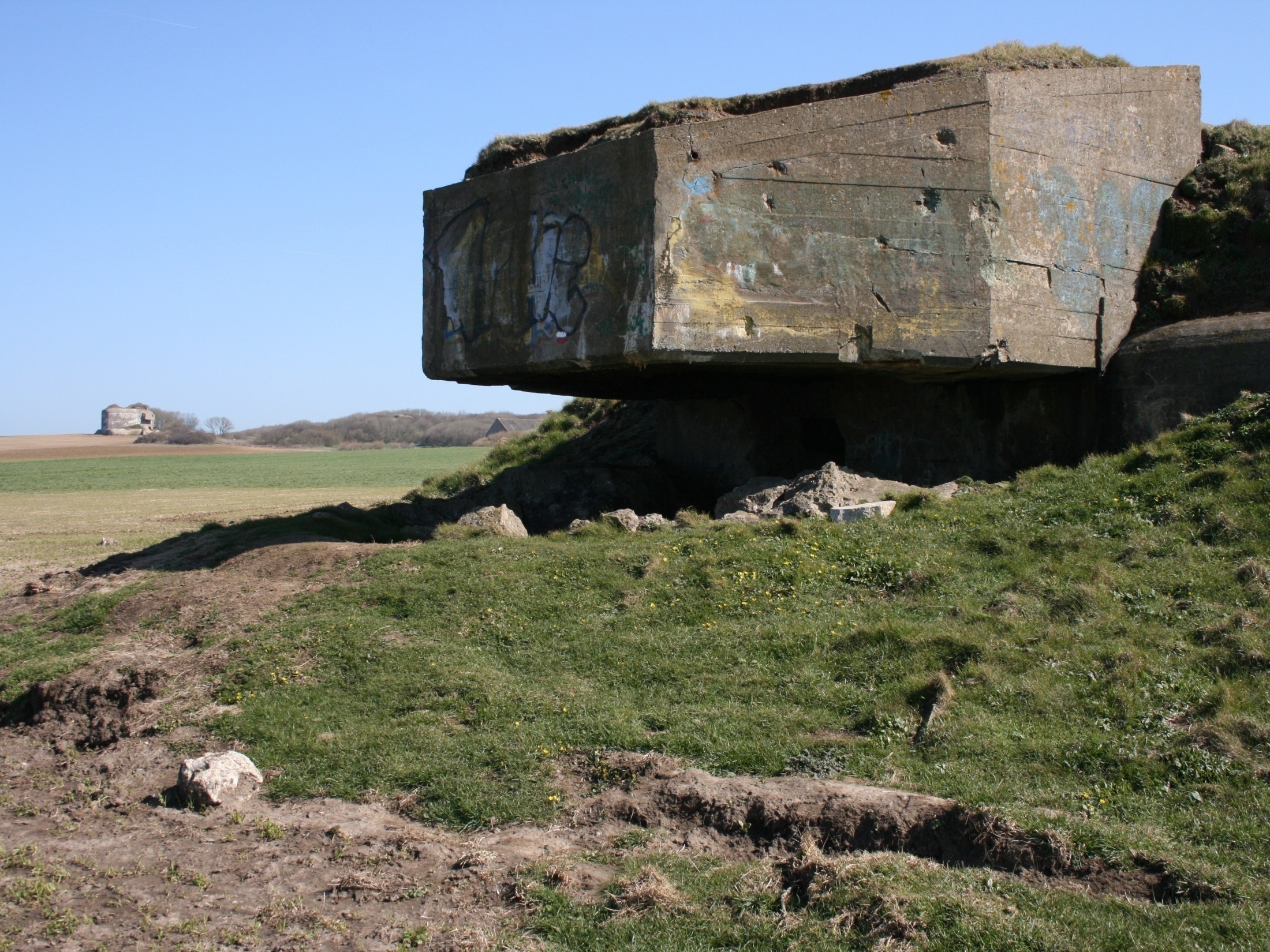 Phantom Army
Planners knew key to success was to trick Hitler into believing invasion would be mounted far from where the landing would actually come 
Main objective to convince Germany that an invasion would indeed take place – not at Normandy
Choice of phantom invasion – Calais
General Patton
Create phony army force by Gen. Patton
Hitler believed would play major role in any invasion
Sent fake messages  - Hitler convinced
Why Normandy?
Most beaches were unacceptable because of surrounding cliffs, depth of inlets, or some other logistical or geographical reason 
Assault area close enough to Britain to allow adequate air cover 
Could not be heavily defended 
Large & flat enough to enable Allies to move large numbers of troops & supplies ashore
Temporary Landing
Normandy's major deficiency – no port 
Planners decided to build temporary, mobile ports – Mulberries
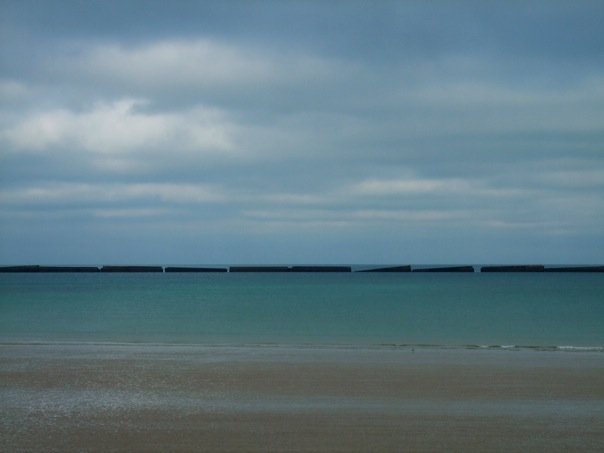 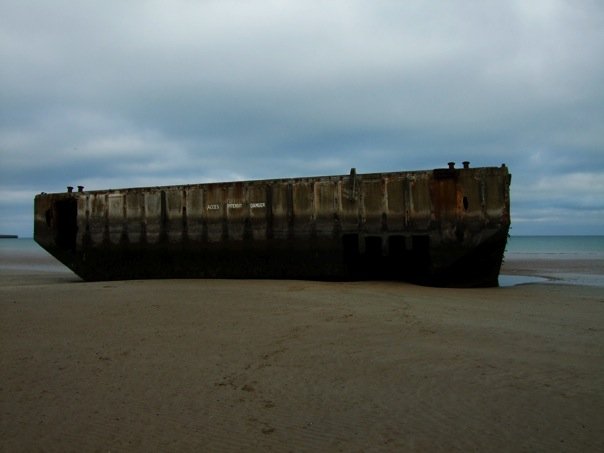 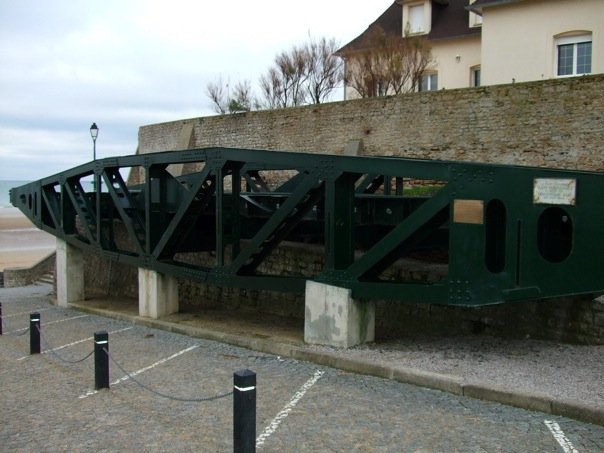 Massing the Troops
All land forces were to travel across the English Channel in transports 
Board amphibious landing craft that would take them onto the beaches in waves
Supported by naval bombardment & umbrella of fighter planes
Massing the Troops
America:
6,000 ships 
American, British , Canadian troops
3 million men in 47 divisions were deployed 
21 American
The Date is Chosen
Early May, Eisenhower decided that June 5th would be D-Day 
Poor weather conditions the day before forced to postpone invasion until June 6th
Germans did not think would happen in early June because of weather conditions
D-Day
Eisenhower conferred with leaders 
Army Generals wanted to go ahead 
Air force and Navy wanted to wait 
Eisenhower said three words “Okay, let’s go.”
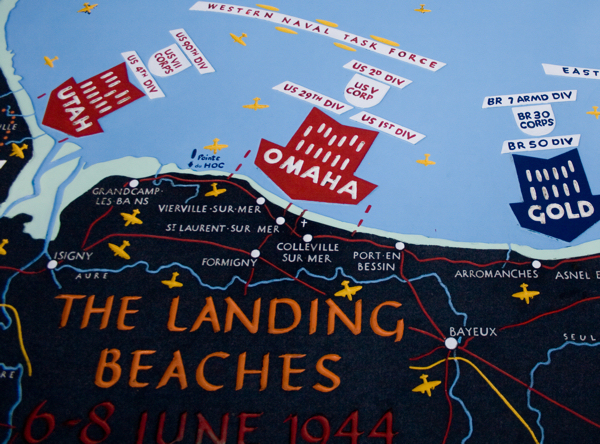 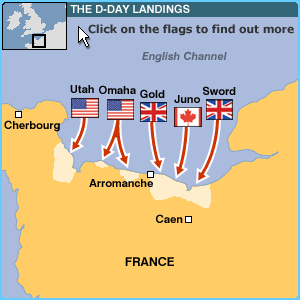 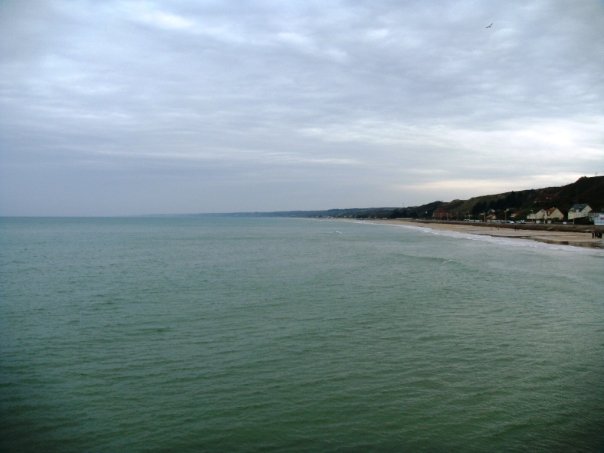 Attack Begins
British Military:
1,000 Royal Air Force bombers attacked coastal targets 
18,000 paratroopers dropped inland to capture key bridges and roads & cut German communications 
Suffered few casualties and succeed in capturing bridges
Americans Have Harder Time
101st & 82nd Airborne Divisions missed drop zones and were scattered 
Many men drowned when landed in water 
Isolated troops easier to kill or capture 
Dummy paratroopers – dolls dressed like soldiers – dropped away from Normandy to deceive Germans of location of attack
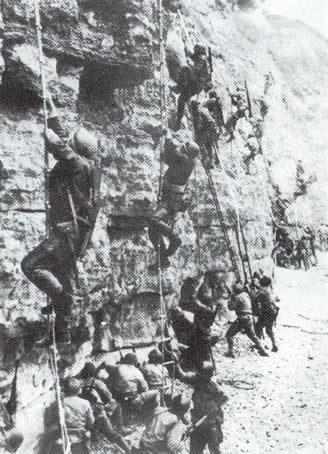 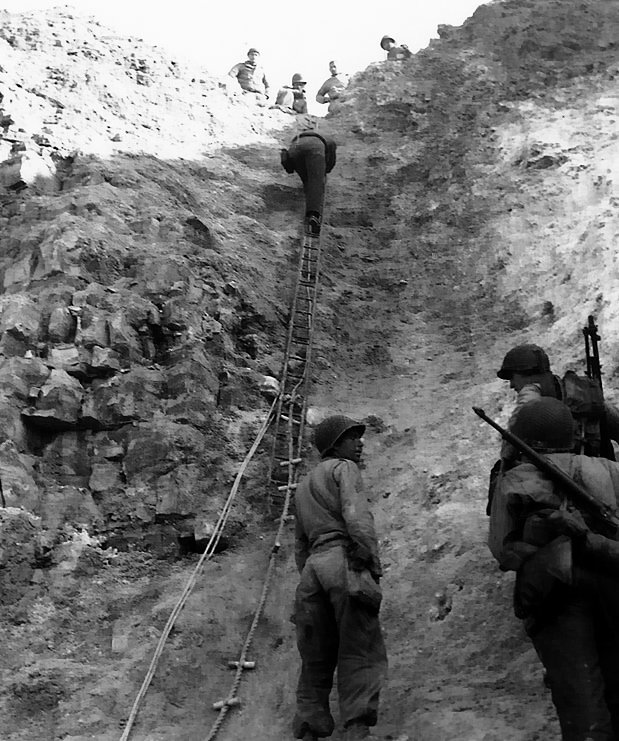 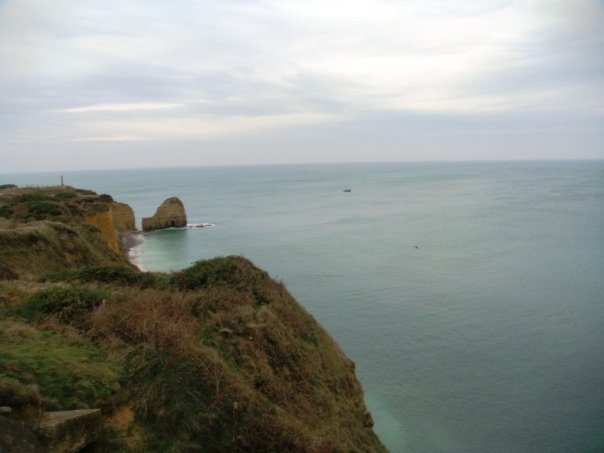 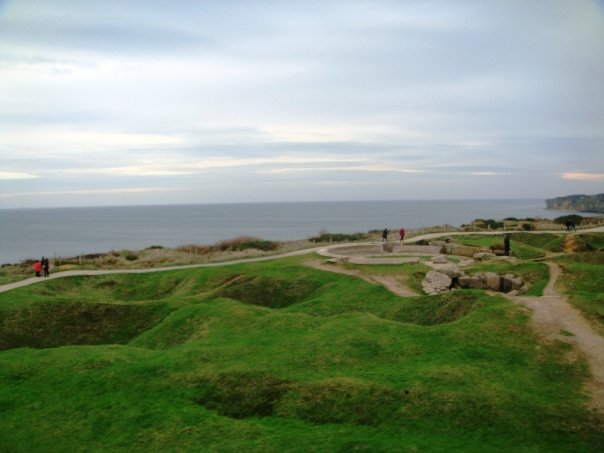 No Day at the Beach
First troops hit beaches at 6:30 a.m., with 23,000 men rushing onto Utah Beach 
Quickly secured area against light opposition 
Another large force landed on Omaha Beach 
Largest landing area (6 miles) 
Most vulnerable: 100-foot cliffs overlooked the beach
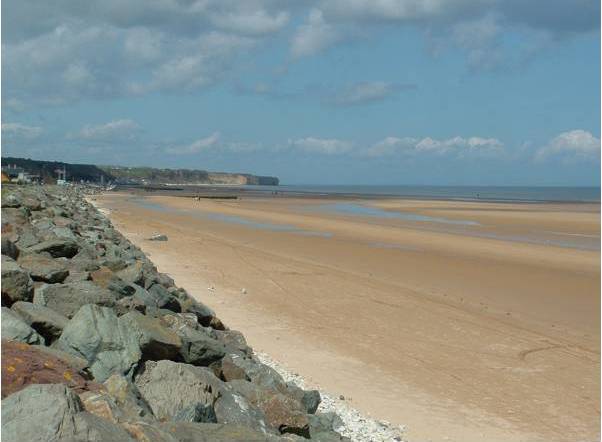 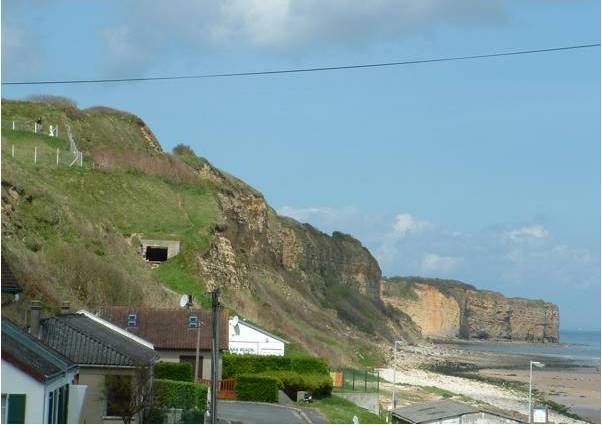 Hellish Battle at Omaha
Americans confronted by elite German infantry division 
Poor weather & visibility protected Germans from Allied bombers 
27 of special amphibious tanks sank upon debarking the transports – taking their crews to the bottom
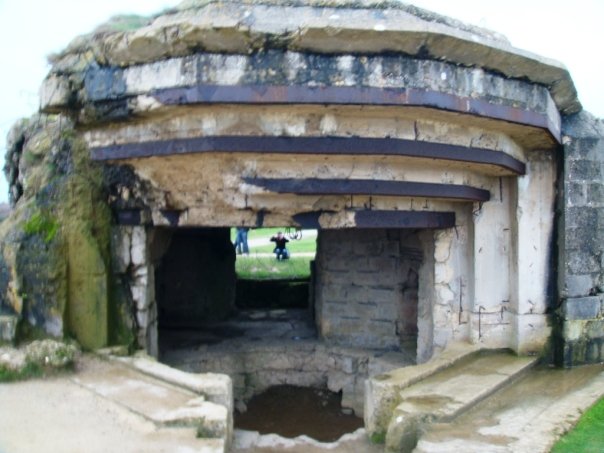 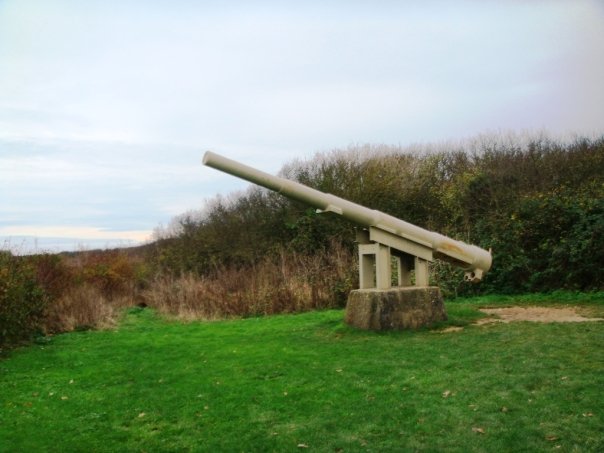 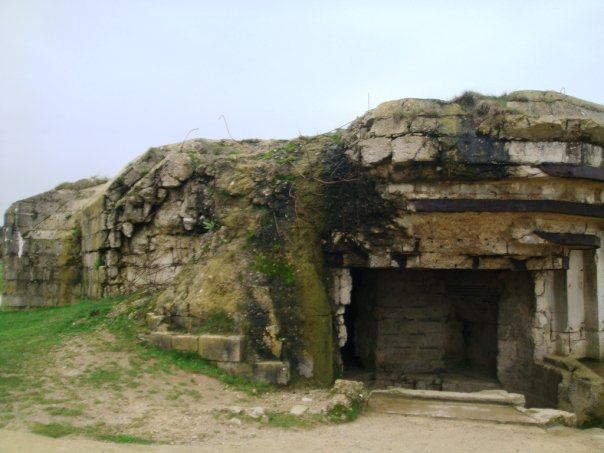 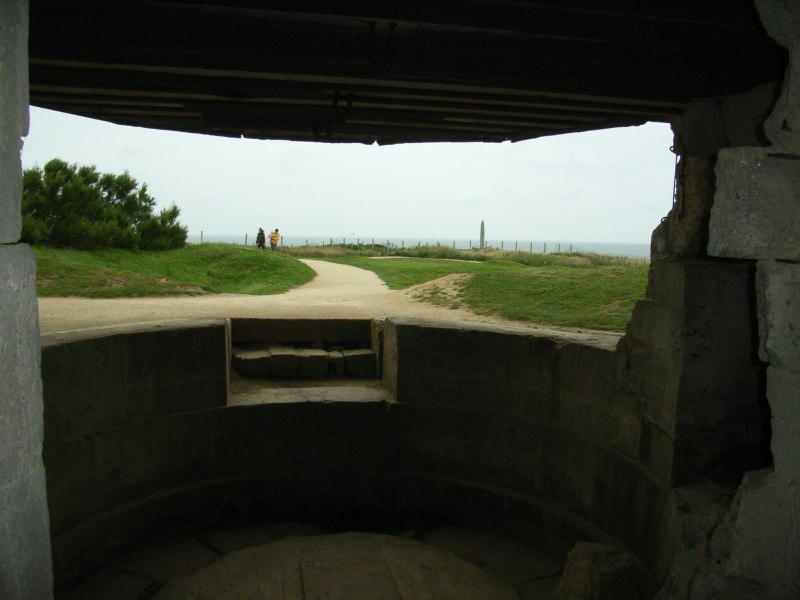 Landing Craft As It Approaches
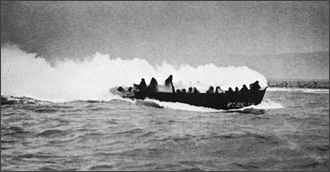 Infantry Kicks Through Water on First Assault of Omaha
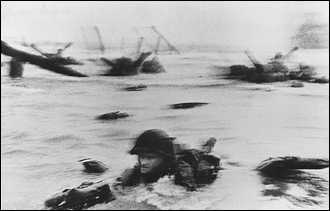 Beach Obstacles
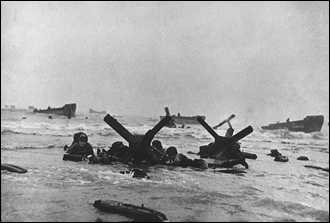 Men Rushing Towards the Beach
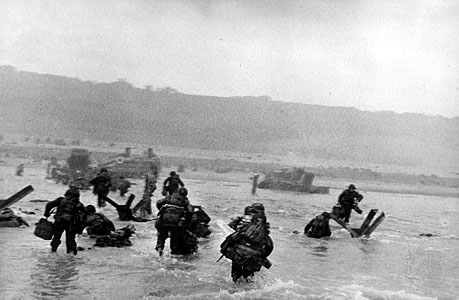 Omaha Beach Nightmare
First landing parties 
Seasick from rough crossing
Literally ripped apart by mines, artillery and machine-gun crossfire 
Soldiers drowned in deep water before their craft was close enough to the beach 
Killed before could stagger ashore 
Beach offered no cover – only could move forward
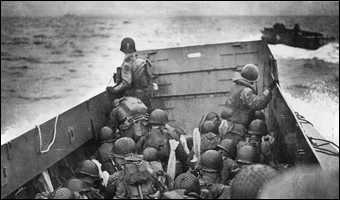 Battle Moves Forward
Isolated groups and individuals with no choice gradually fought their way forward and eventually took key points at each end of beach 
Took several hours & heavy navy bombardment to secure beachhead 
Army Rangers scaled surrounding cliffs with rope ladders to take out guns guarding coast
Saving Private Ryan
Steven Spielberg’s film probably comes closest to any film by capturing what it was like at Omaha Beach on D-Day 
Even the vivid portrayal cannot fully depict the gore, fear, noise, or smells of that day
Normandy Casualties
Total casualties suffered during the entire Normandy invasion will never be known 
Nations involved have different record-keeping methods and different ideas of the duration of the battle 
29,000 U.S. killed/106,000 wounded  
11,000 British killed/54,000 wounded 
30,000 Germans killed/190,000 wounded
By end of June . . .
Allies put roughly 1,000,000 men  
177,000 vehicles 
500,000 tons of supplies ashore in France 
Germans continued to believe Normandy was diversion, that major invasion was still to come from Calais
Eisenhower's Statement
Speech prepared on event D-Day landings failed: 
   “Our landings in the Cherbourg – Harve area have failed to gain a satisfactory foothold and I have withdrawn the troops.  My decision to attack at this time and place was based upon the best information available.  The troops, the air and the navy did all that Bravery and devotion to duty could do.  If any blame or fault attaches to the attempt it is mine alone”.
What Does the “D” in “D-Day” Mean?
Many people think it means: designated day, decision day, doomsday, or even death day
The “D” in D-Day merely stands for DAY
Coded designation used for day of any important invasion or military operation 
Days before and after D-Day indicated using plus and minus signs:  D-4 meant four days before D-Day; D+7 meant 7 days after D-Day